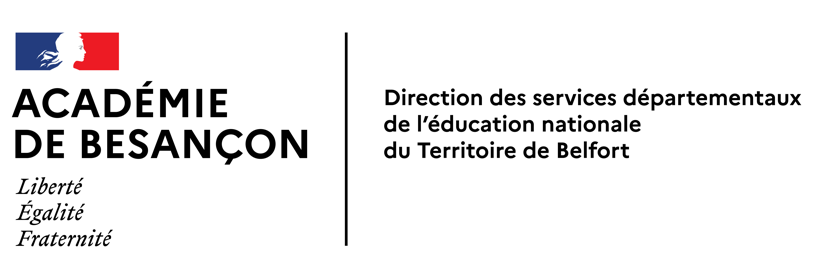 Réunion directeurs
décembre 2023
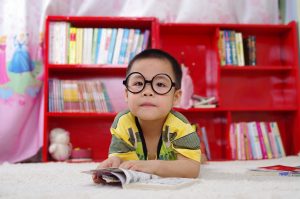 ASH 90
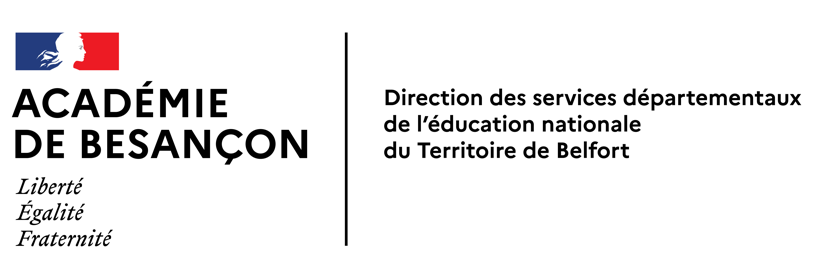 Des ressources
ASH 90
Créer un PAP
Créer un PPRE
PPRE
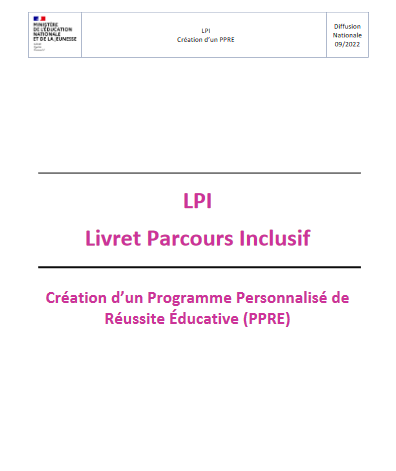 PAP
ASH 90
Mettre en œuvre un PPS
Créer un GEVASCO 1ère demande
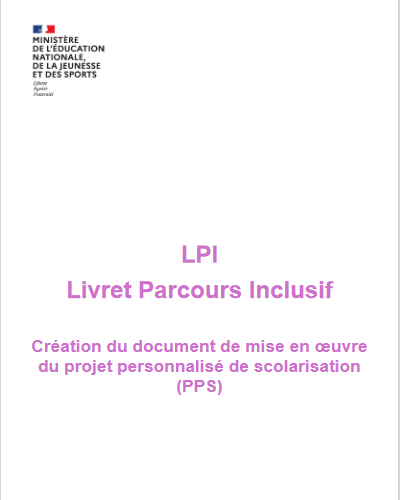 GEVASCO 1ère demande
PPS
ASH 90
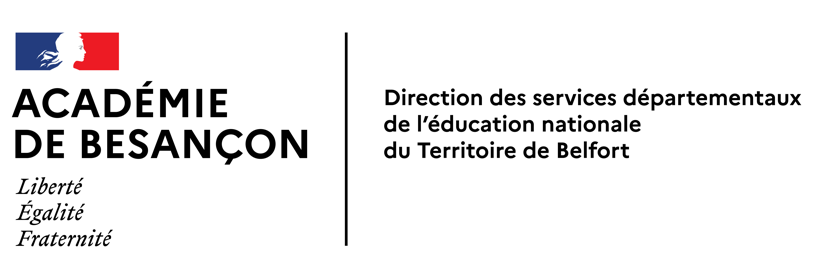 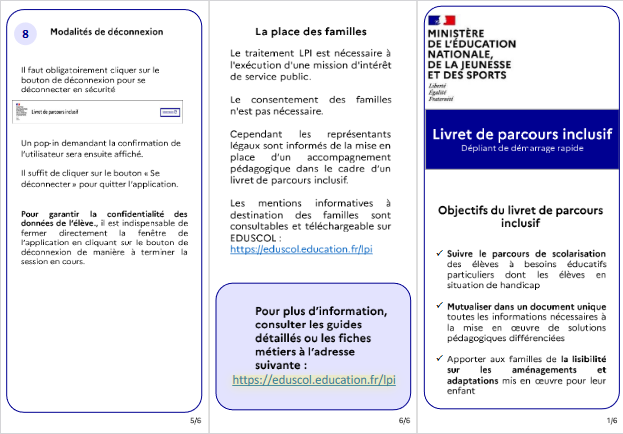 LPI Eduscol

Dépliant LPI
Guide utilisateur directeur eduscol
Guide utilisateur enseignant

ASH Circo 90

Cap école inclusive
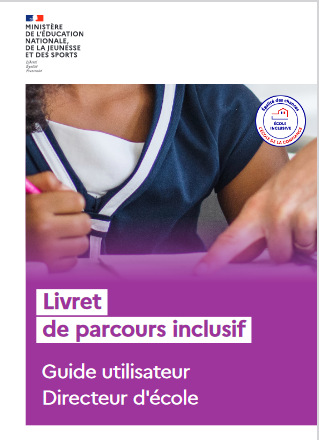 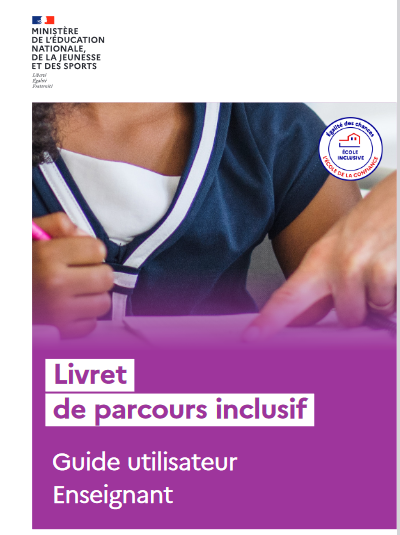 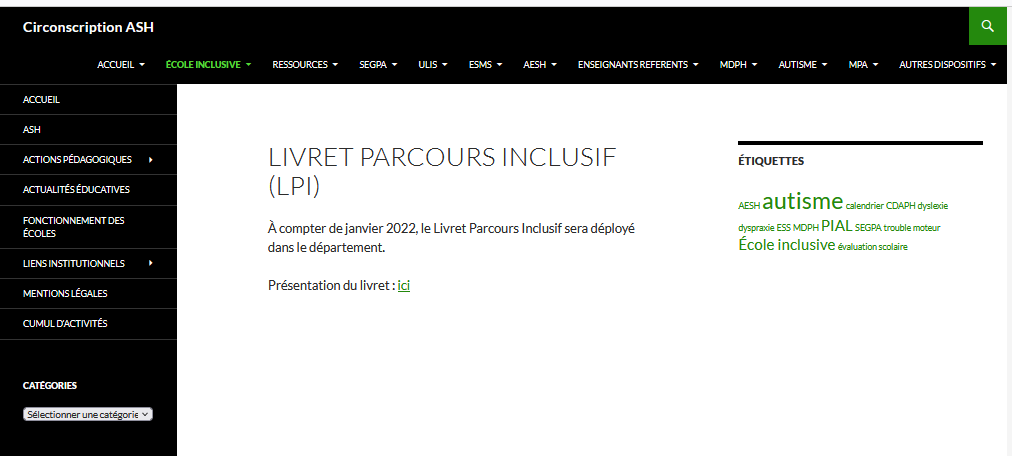 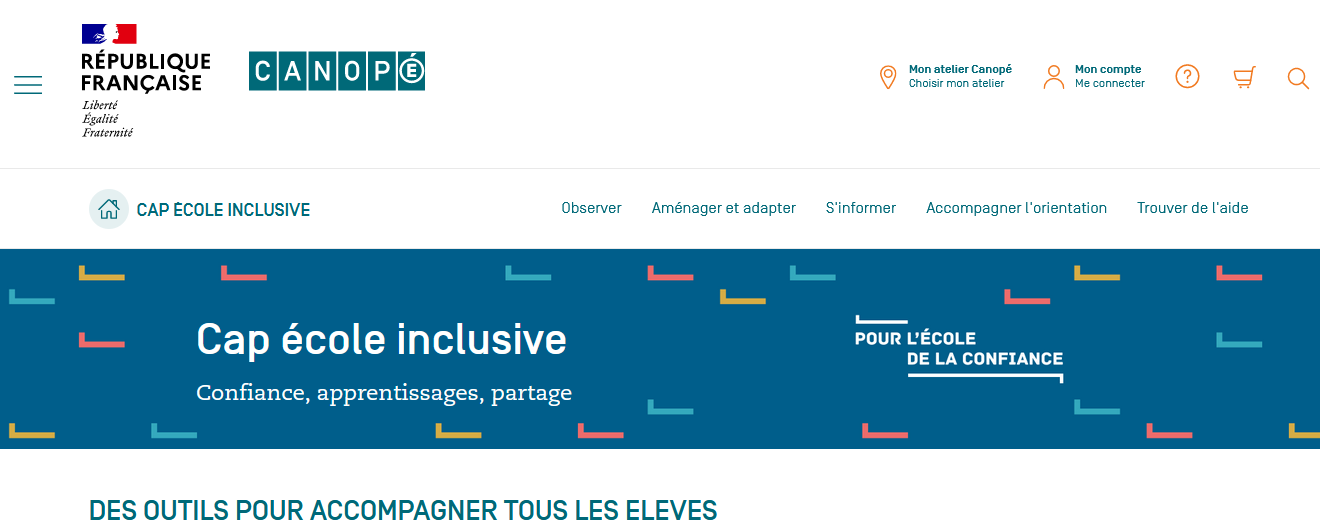 ASH 90